Metabolic disorders of Phenylalanine and Tyrosine
METABOLIC DISORDERS
1) PHENYLKETONURIA
2) ALKAPTONURIA
3) ALBINISM
4) HYPERTYROSINEMIA
Case study 1
A six year old  boy was referred to the hospital with the problem of aggressive behaviour ,seizures, eczema and developmental delay. . At about one year old,  his normal black hair gradually changed to light brown. There was no history of light hair on both parental sides. He could not follow simple instructions and was unable to  perform simple arithmetic. Investigations revealed normal blood counts, blood glucose and electrolytes. Blood Phenylalanine levels were more than 30 mg/dl(normal=1-2 mg/dl). Guthrie bacterial inhibition assay and urine ferric chloride test showed blue-green color.

What is the probable diagnosis for the above symptoms?
 What are the laboratory tests done for the above diagnosis?
What are its main clinical features?
PHENYLKETONURIA
Phenylketonuria (PKU) is an inborn error of metabolism that results in decreased metabolism of the amino acid phenylalanine. It is due to the deficiency of phenylalanine  hydroxylase enzyme.
 It is an autosomal recessive disorder.
 Thus phenylalanine cannot be converted to tyrosine and accumulates in the body.
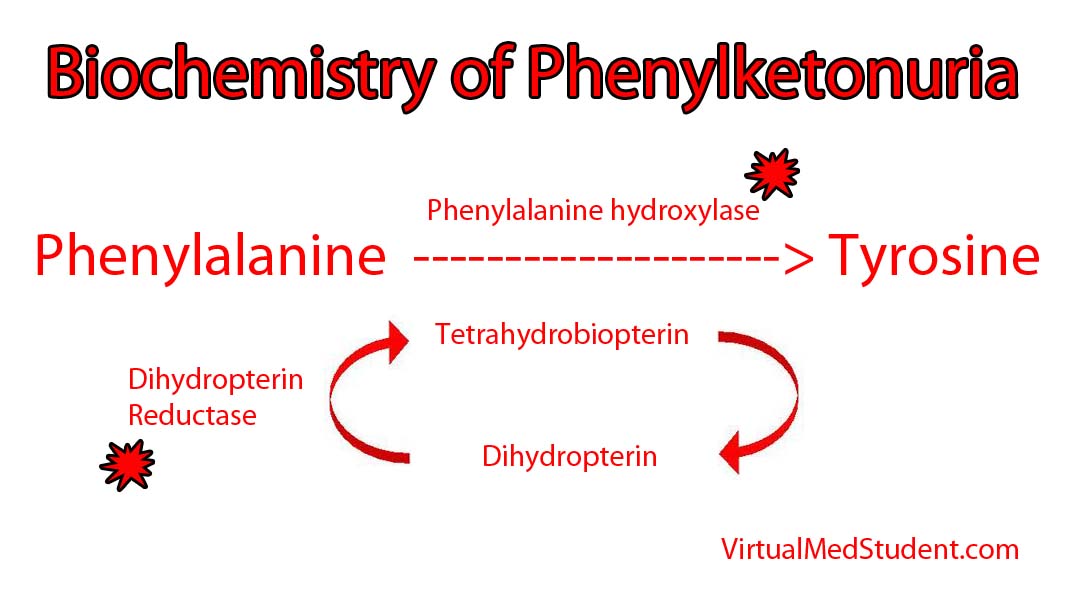 Classification of Phenylketonuria
There are five types
Type I is classical type
Phenylalanine hydroxylase 
    deficiency.
Clinical Manifestations
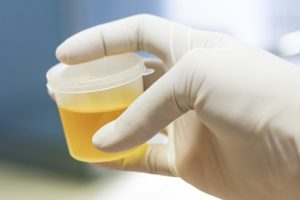 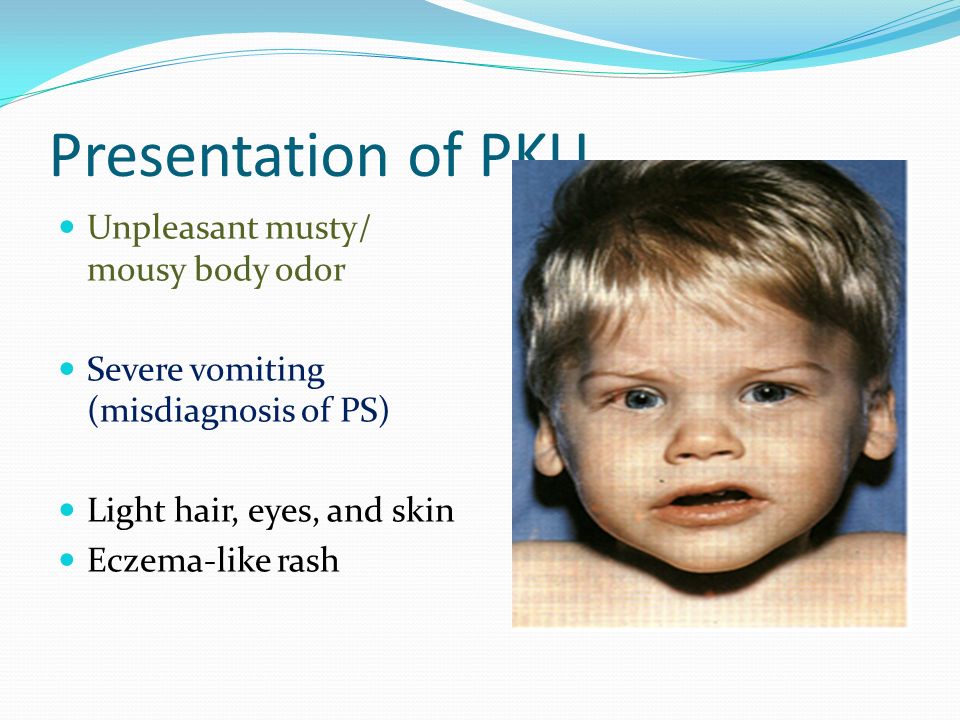 Light hair and eyes
Mousy odor
Mental retardation
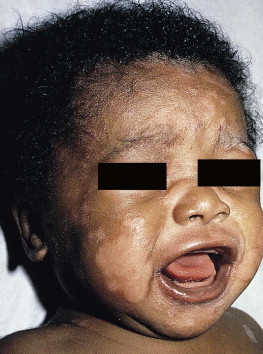 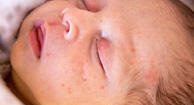 Hypo pigmentation
Eczema
Laboratory diagnosis
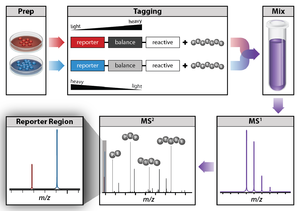 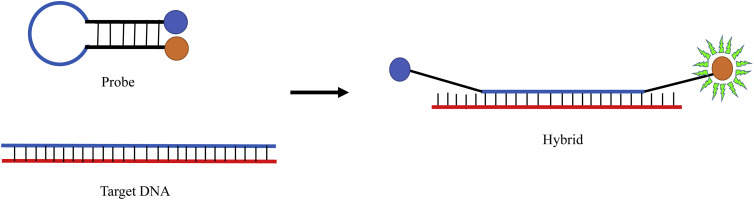 DNA probe test
TMS
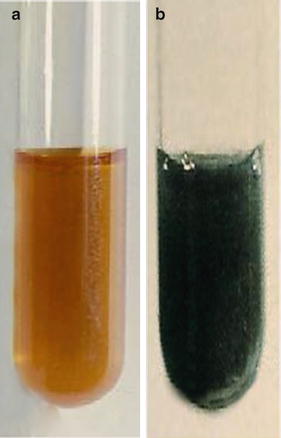 Guthrie test
Ferric chloride test
Treatment
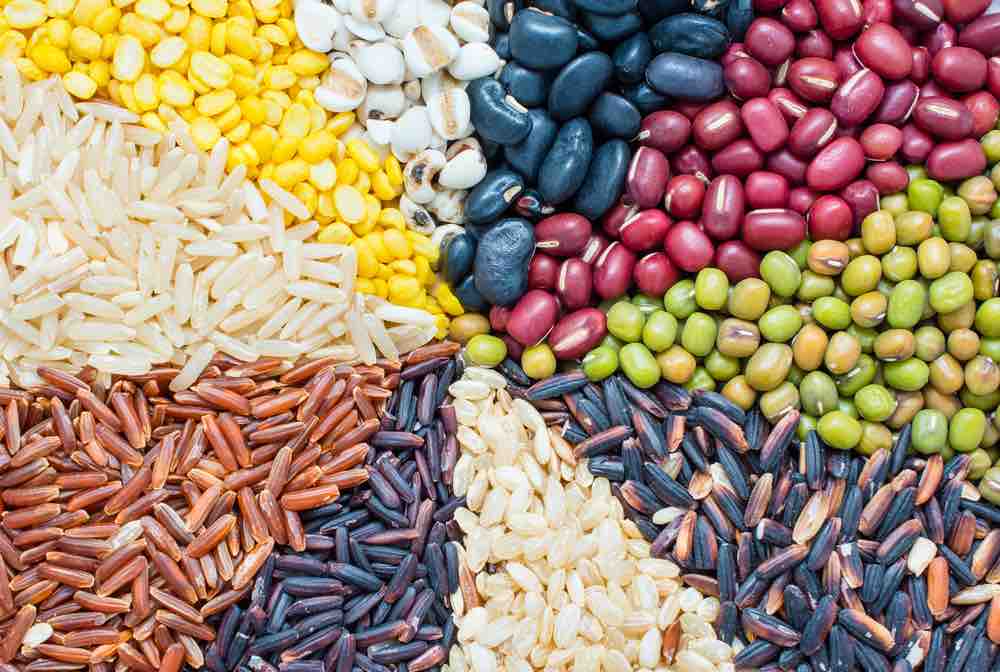 First line treatment:
Diet containing low phenylalanine in the first decade of life.
 Infant can be given formulas with no phenylalanine
High proteins foods  are to be eliminated.
Pharmaceutical treatment(for adults)
Kuvan-co factor for phenylalanine hydroxylase
Palynziq- metabolizes phenylalanine
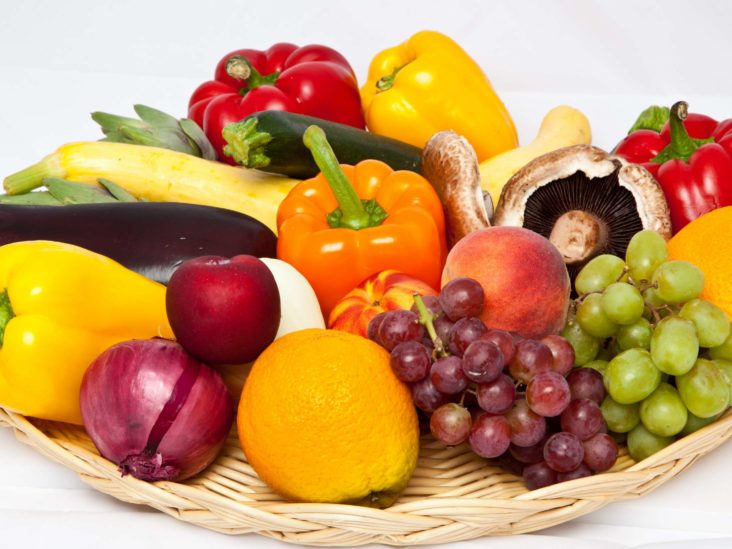 Case STUDY 2
A 1-year-old infant was referred to outpatient department . His mother complained that the diapers used for the child were stained with dark black urine. On exposure the stains became darker.
On general examination, there was bluish-black discoloration of palms, feet, and cartilage of ear pinna .
Ferric chloride test showed purple-black color. Urine tested positive for Benedict’s test. 


What is the probable diagnosis?
What is the enzyme deficient in the above disorder?
Mention the laboratory tests suggested for the above diagnosis.
ALKAPTONURIA
It is an inborn error of metabolism due to the deficiency of enzyme homogentisate oxidase.

It is an autosomal recessive condition.

Therefore homogentisic acid cannot be converted to Maleylacetoacetate.

Thus homegentisic acid is excreted in urine.
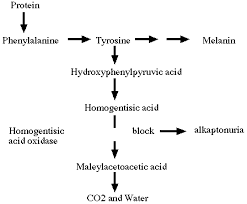 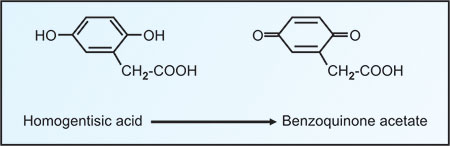 Clinical manifestations
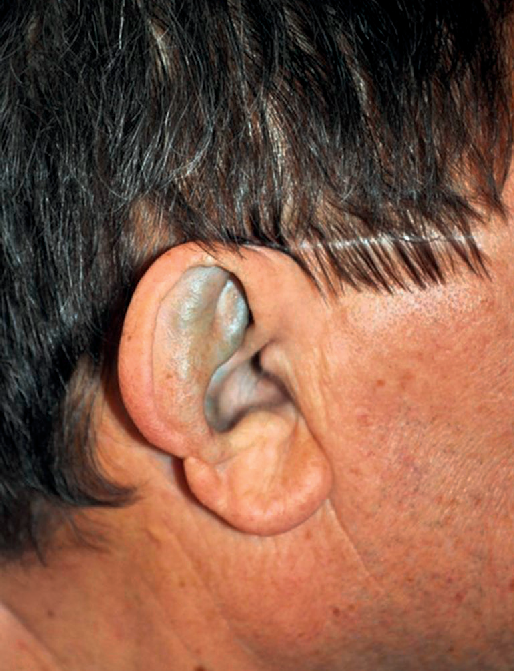 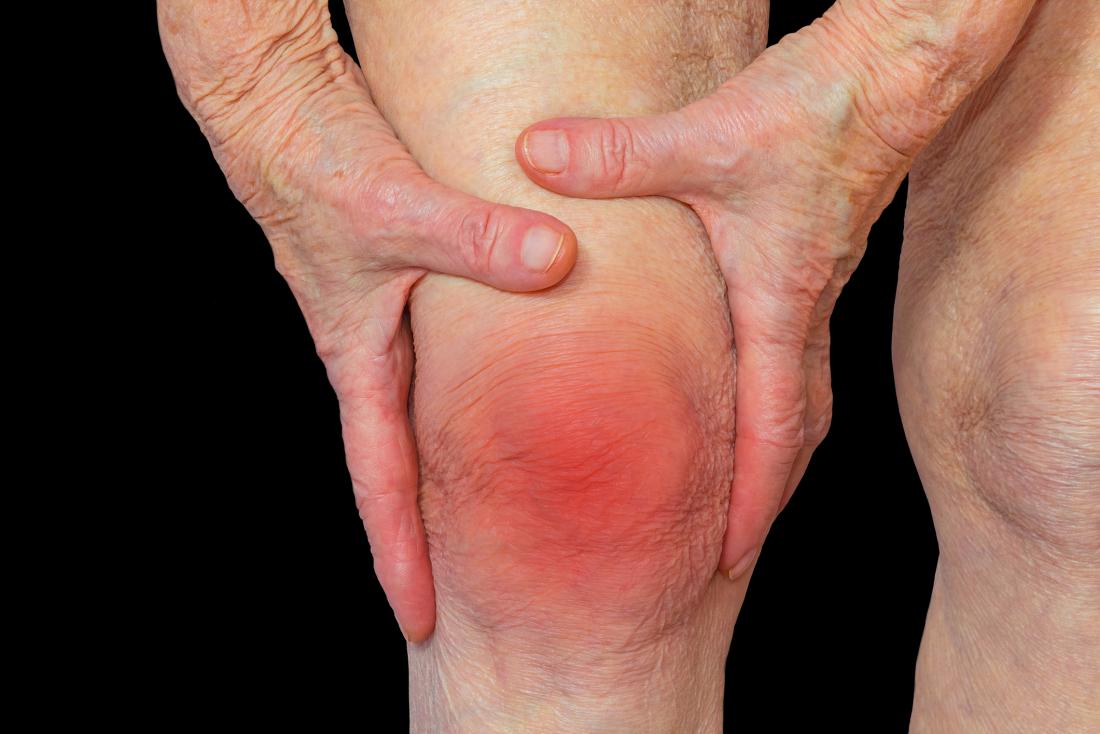 Arthritis
Onchronosis of cartilage of pinna
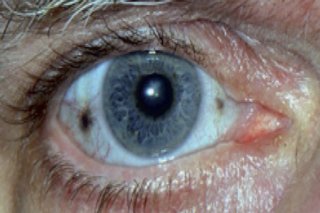 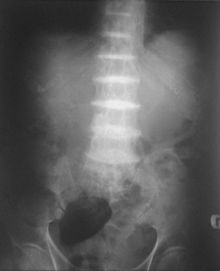 Onchronosis of vertebral discs
Onchronotic pigment on sclera
Biochemical basis for clinical manifestations
Laboratory investigations
Urine blackens on standing when it becomes alkaline.
Ferric chloride test will be positive for urine.
Benedicts test will be positive
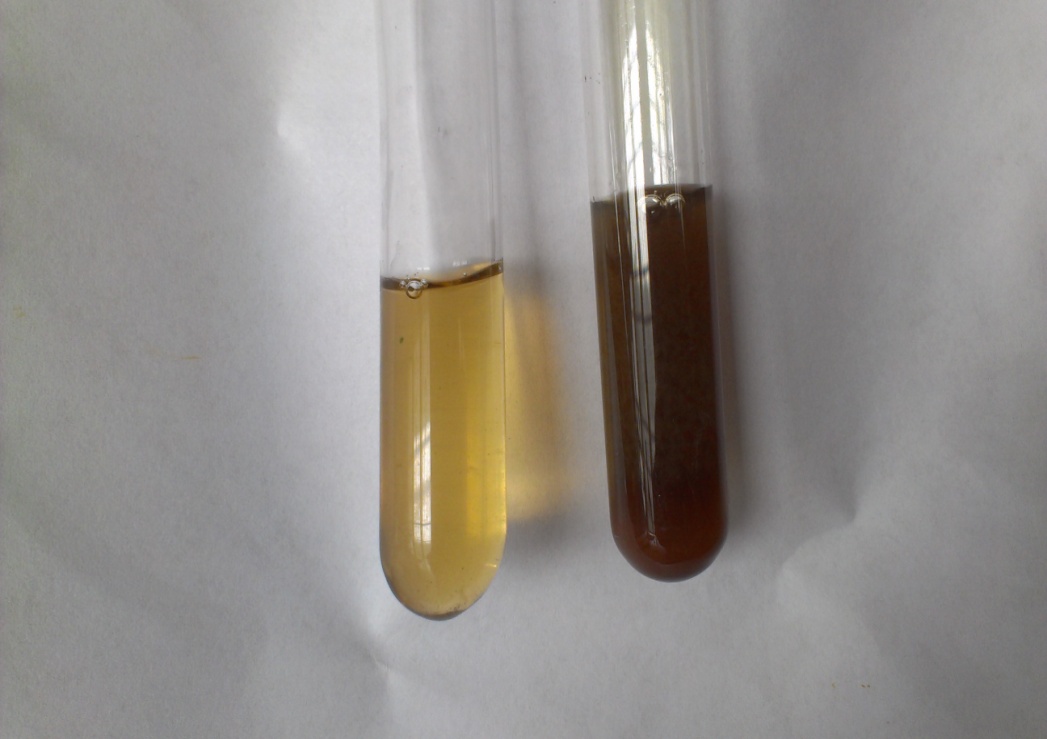 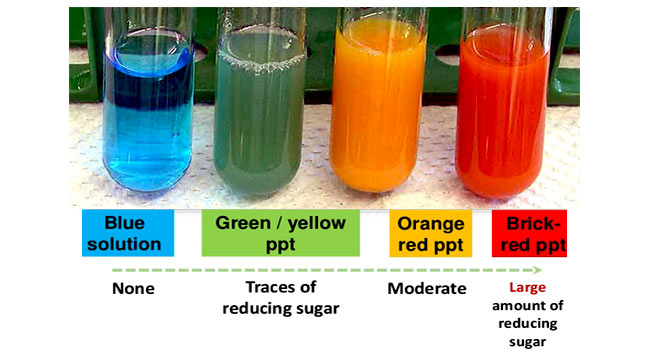 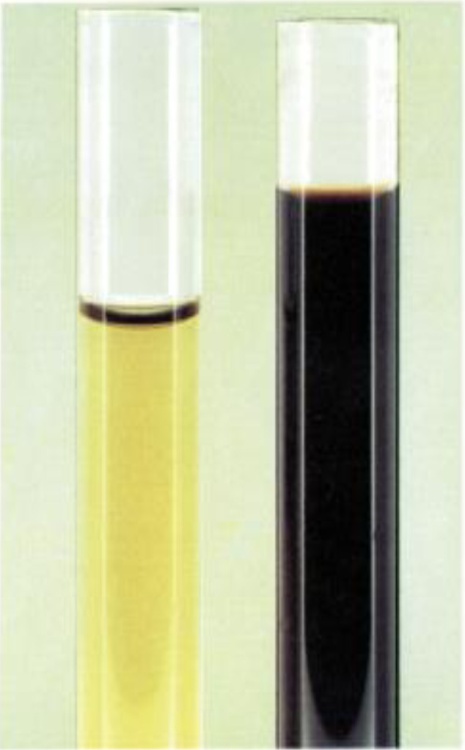 Blackening of urine
On standing
Ferric chloride test: positive
Benedicts positive test
Treatment
Does not include a specific treatment as phenylketonuria.

It is not a dangerous condition.

Diet should be low in phenylalanine.

Ascorbic acid is used to stall the pigment deposition
 of collagen
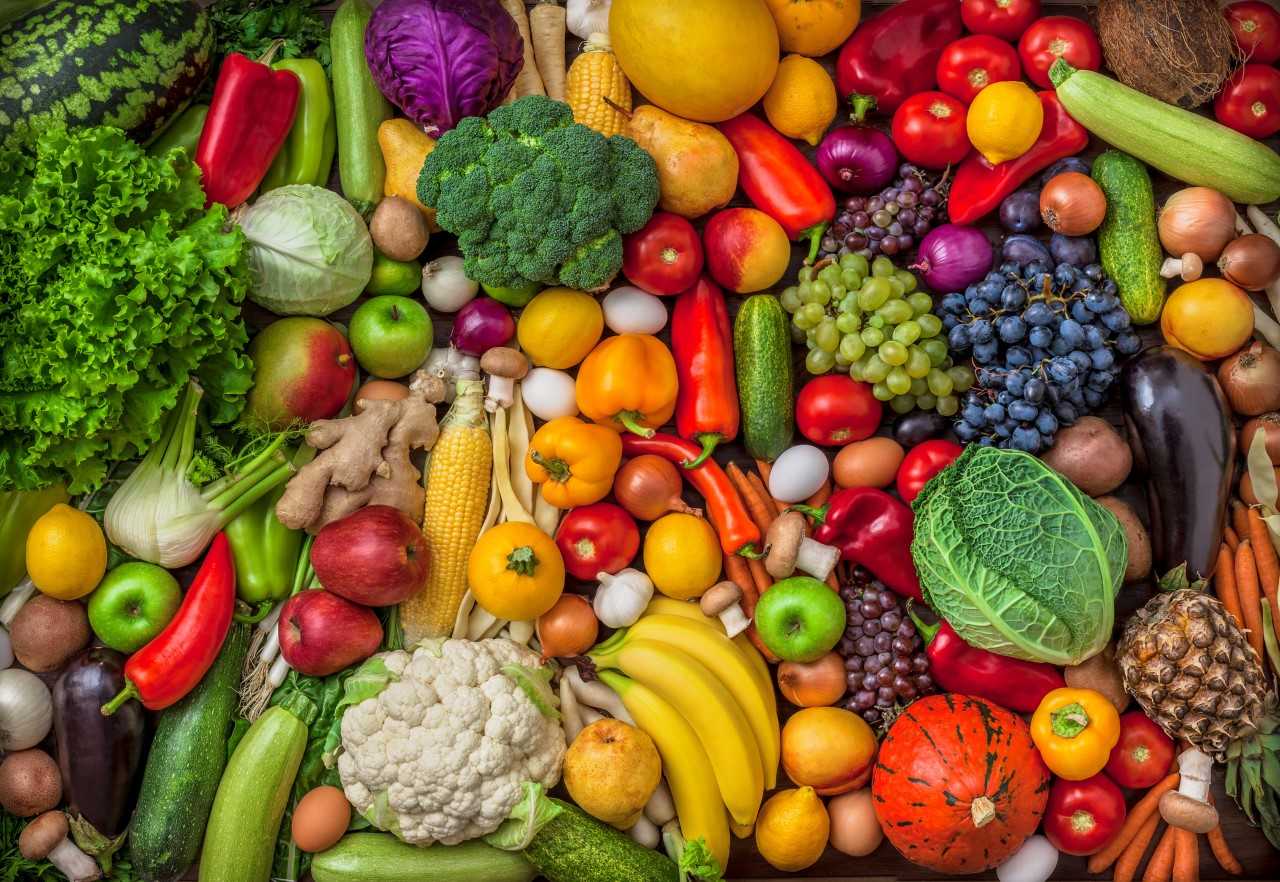 CASE STUDY 3
A newborn baby was found to have marked under pigmentation all over the body. The baby had extremely pale skin, hair and blue eyes. Both parents were quite healthy and normal. But they gave a history of a similar problem in one of the members from the paternal side.


What is the probable diagnosis from the above symptoms?
Mention the biochemical basis for hypopigmentaion.
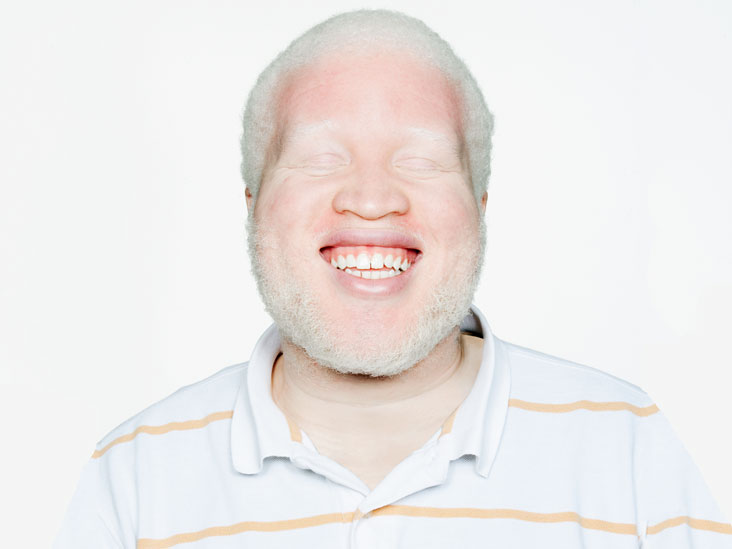 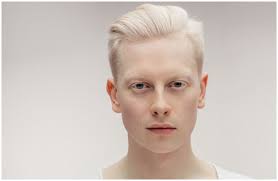 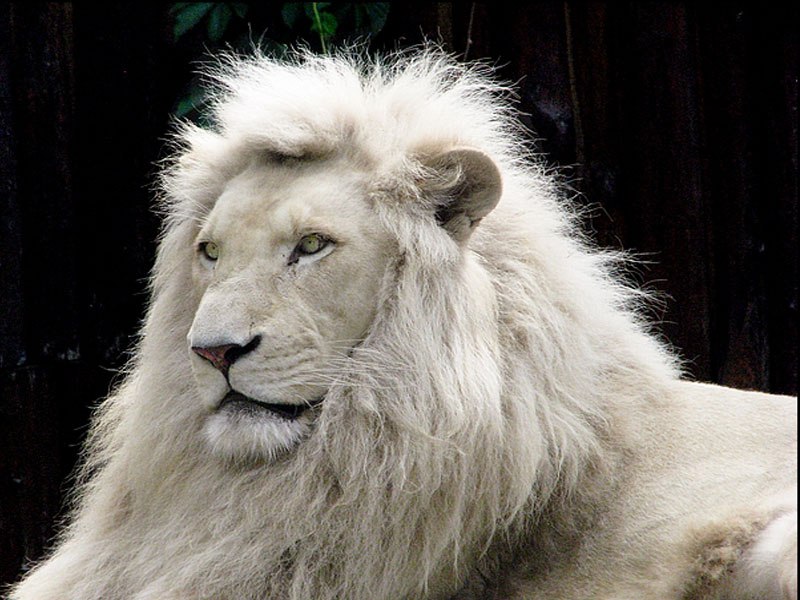 Albinism
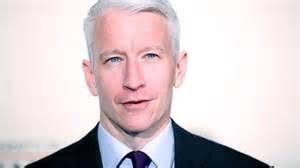 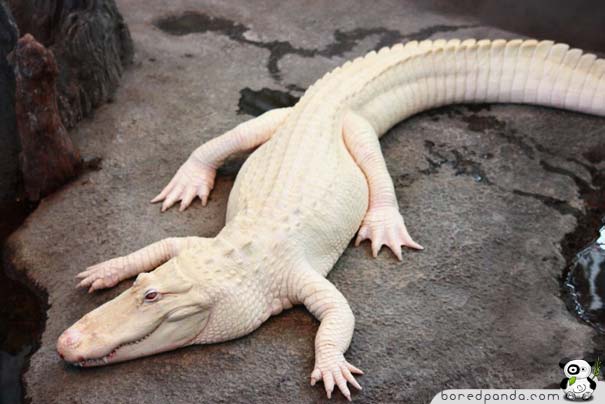 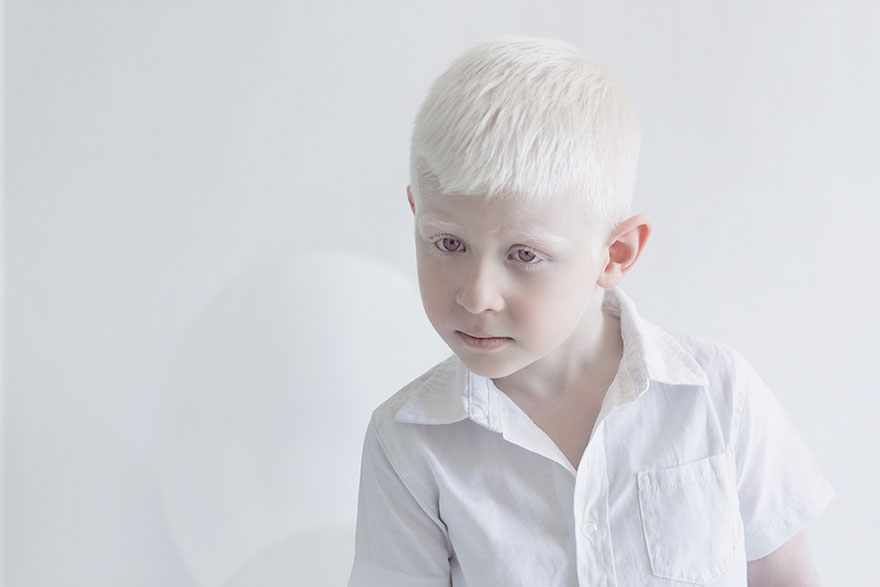 ALBINISM
It is an autosomal recessive disorder
It is usually due to the complete absence of 
Tyrosinase enzyme which leads to defective synthesis of melanin.
Thus leading to hypopigmenntation.
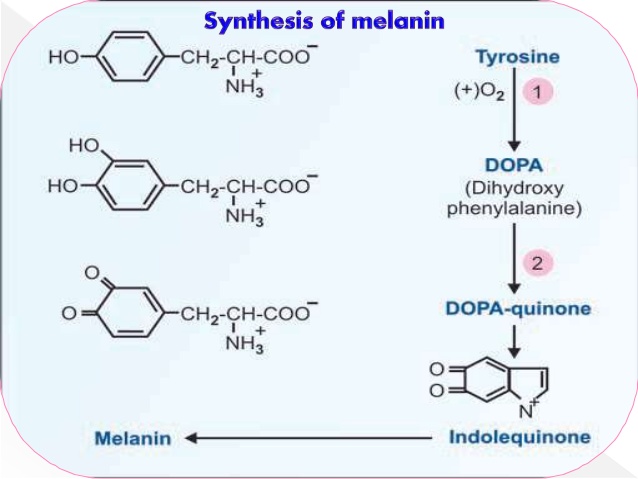 Tyrosinase
Causes
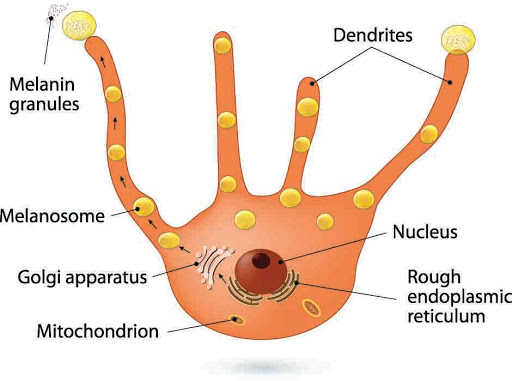 Clinical features
Treatment
Since it’s a genetic disorder there is no treatment.
Treatment can only relieve symptoms 
 Sunglasses to protect the eyes from the sun's ultraviolet (UV) rays.
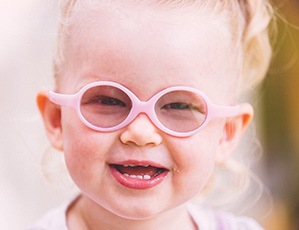 HYPERTYROSINEMIA
Tyrosinemia is a genetic disorder characterized by disruptions in the multistep process that breaks down the amino acid tyrosine, a building block of most proteins. If untreated, tyrosine and its byproducts build up in tissues and organ cause serious health problems
Types of Hypertyrosinemia
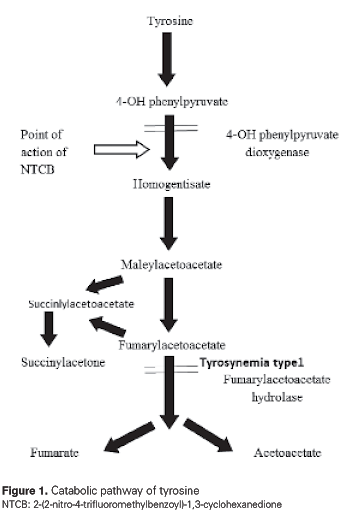 Hepatorenal Tyrosinemia (type I):
It is also known as tyrosinosis
It is due to deficiency of fumarylacetoacetate
     hydrolase
It is an autosomal recessive disorder
Incidence is 1.5 per 1000 births
Oculocutaneous Tyrosinemia (Type II)
Also known Richner-Hanhart  syndrome.
 It is due to deficiency of tyrosine amino transferase.

Neonatal tyrosinemia
It is due to deficiency of para-hydroxy-phenylpyruvate hyroxylase
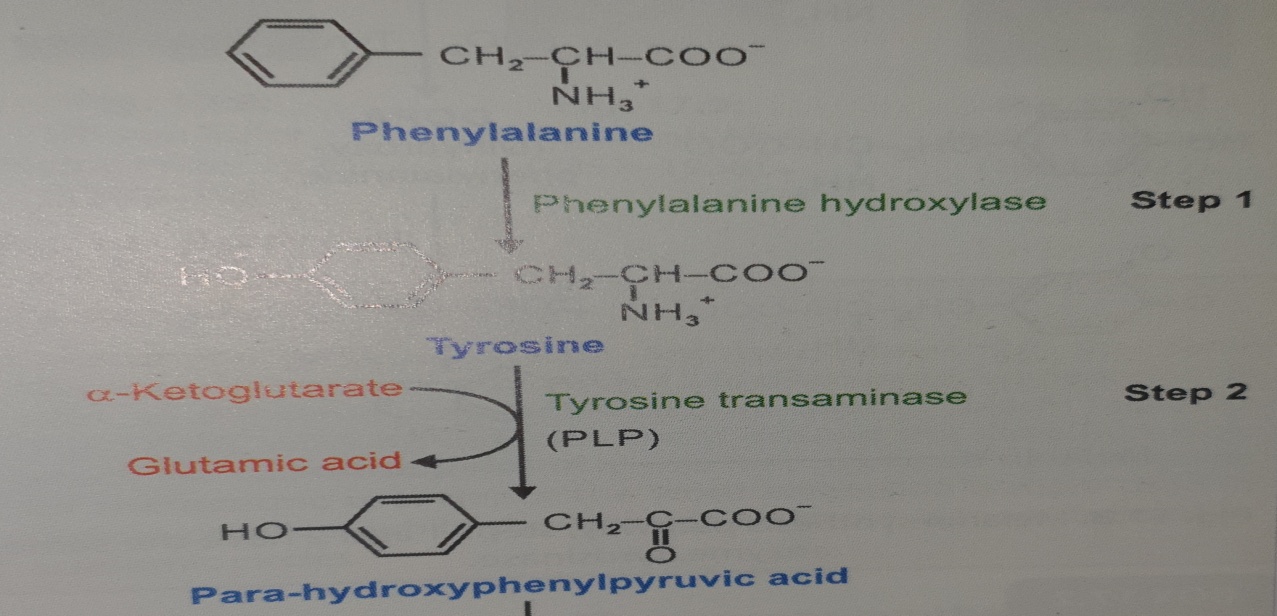 Clinical features
Type I
Type II
Type III
Laboratory findings and treatment
Hepatorenal 
tyrosinemia
Neonatal
 tyrosinemia
Oculocutaneous 
tyrosinemia
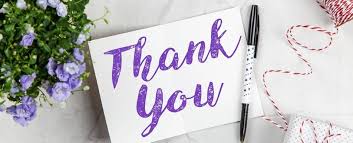 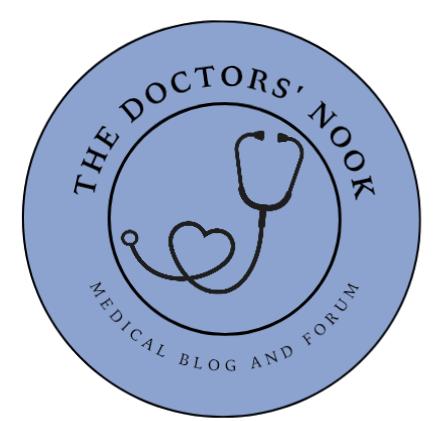